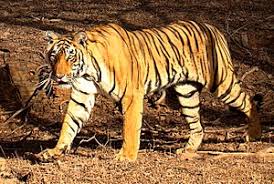 আজকের পাঠে সবাইকে
স্বাগত
শিক্ষক পরিচিতি
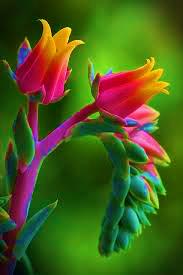 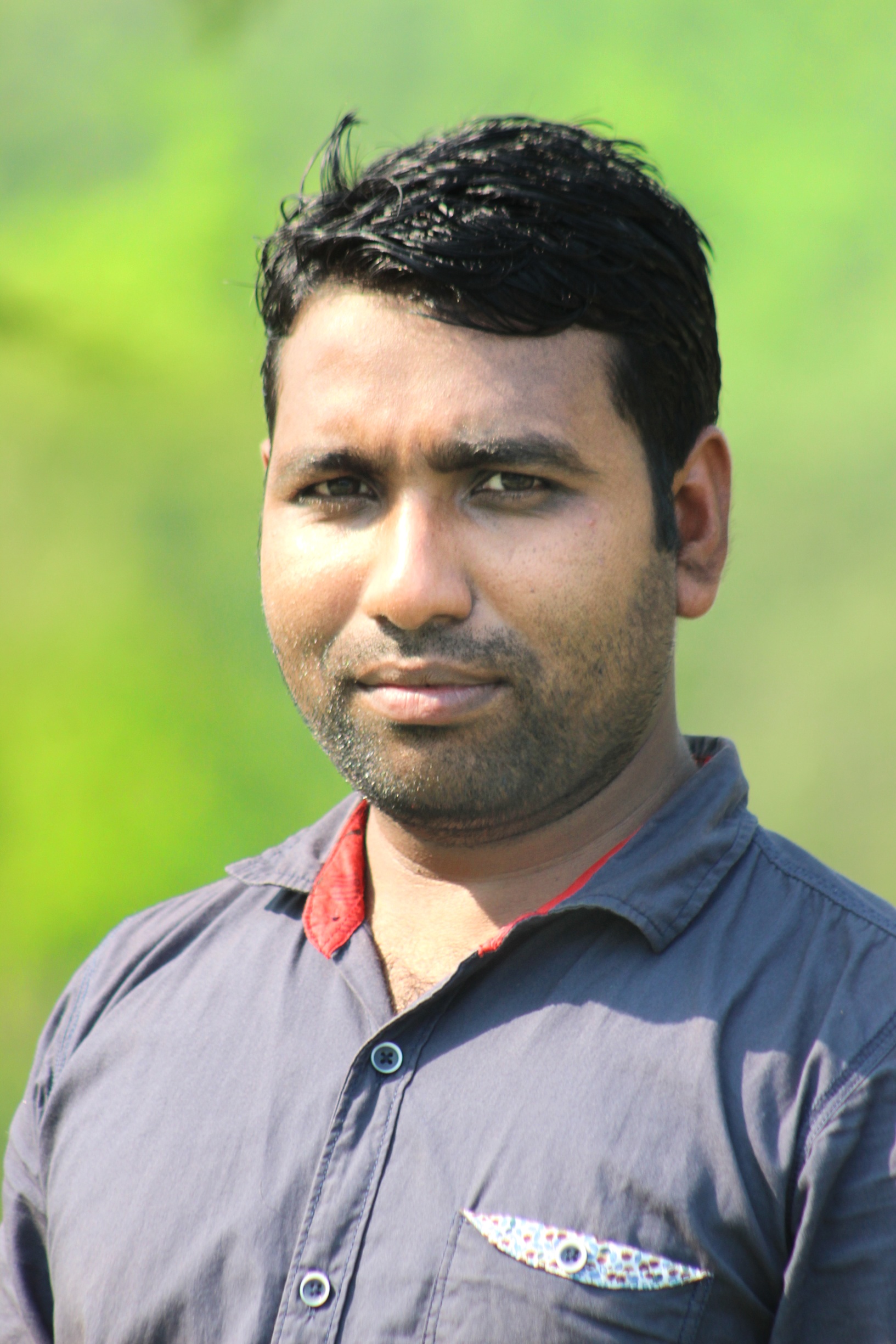 পাঠ পরিচিতি
শ্রেণি-৮ম
বিষয়-বিজ্ঞান
অধ্যায়-১ম
সময়-৫০ মিনিট
সাইফুল ইসলাম
সহকারী শিক্ষক 
সর্বলক্ষণা আলিম মাদ্রাসা
মনোহরদী,নরসিংদী
প্রিয় শিক্ষার্থীবৃন্দ , ছবির প্রাণীগুলি মেরুদন্ড না অমেরুদন্ডী ?
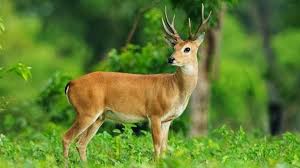 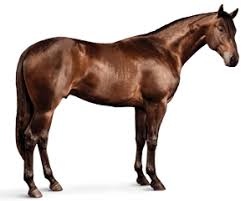 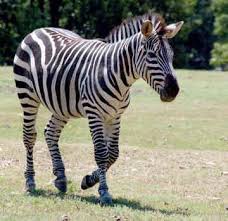 জেবরা
ঘোড়া
হরিণ
ছবির প্রাণীগুলি মেরুদন্ডী।
মেরুদন্ডী প্রাণী
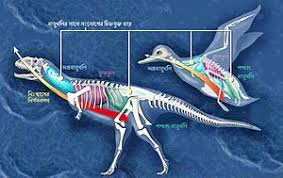 এই পাঠ শেষে শিক্ষার্থীরা…

1। মেরুদন্ডী প্রাণী কী তা বলতে পারবে,
২। মেরুদন্ডী প্রাণীর শ্রেণিকরণ করতে পারবে,
৩। মেরুদন্ডী প্রাণীর বৈশিষ্ট্য ব্যাখ্যা করতে পারবে।
প্রিয় শিক্ষার্থীবৃন্দ, চিত্রের  ছবিগুলো পর্যবেক্ষণসহ লক্ষ্য কর
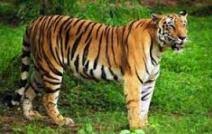 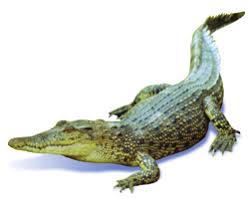 বাঘ
কুমির
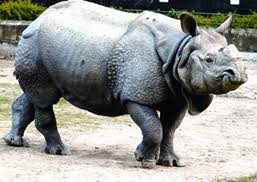 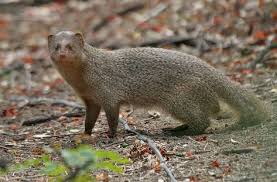 গন্ডার
বেজি
চিত্রের প্রাণীগুলো কর্ডাটা পর্বের এবং ভাটিব্রাটা উপ-পর্বের। ভাটিব্রাটা উপ-পর্বের প্রাণীরাই মূলত মেরুদন্ডী প্রাণী।
প্রিয় শিক্ষার্থীরা, নিচের ছবিতে পর্যবেক্ষণসহ লক্ষ্য কর
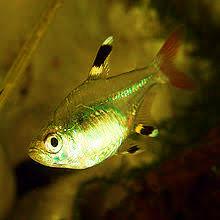 যে সকল প্রাণীর মেরুদন্ড আছে সে সকল প্রাণীকে মেরুদন্ডী প্রাণী বলে।
একক কাজ
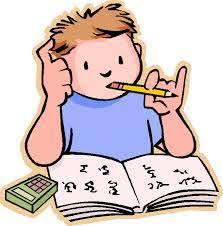 প্রশ্ন : মেরুদন্ডী প্রাণী ব্যাখ্যা কর ?
শ্রেণি – সাইক্লোস্টোমাটা (Cyclostomata)
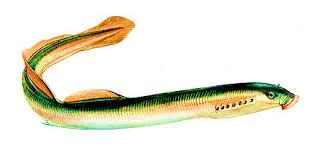 পেট্ট্রোমাইজন
সাধারণ বৈশিষ্ট্য- ১। লম্বাটে দেহ  ২। মুখছিদ্র গোলাকার ৩। ফুলকা ছিদ্রের সাহায্যে শ্বাস নেয়।
শ্রেণি– কনড্রিকথিস (Chondrichthyes)
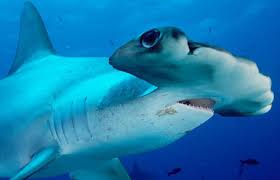 হাতুড়ি মাছ
সাধারণ বৈশিষ্ট্য- ১। এ সকল প্রাণী সুদ্রে বাস করে। ২। কানকো থাকে না। ৩।  মাথার দুই পাশে ৫-৭ জোড়া ফুলকা থাকে।
শ্রেণি-অসটিকথিস (Osteichthyes)
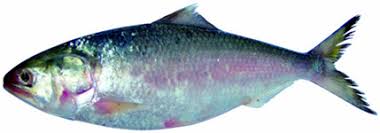 ইলিশ মাছ
সাধারণ বৈষ্ট্যি- ১। দেহ চেপ্টা ২। অধিকাংশই স্বদু পানির মাছ ৩।  এদের শরীর আইশ দ্বারা আবৃত থাকে।।
দলগত কাজ
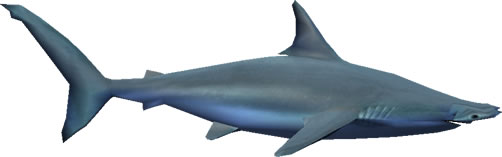 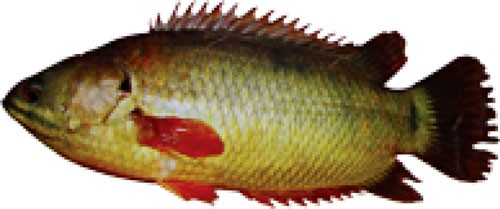 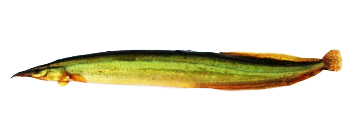 তারা বাইম মাছ
হাঙ্গর মাছ
কৈ মাছ
কৈ মাছের শ্রেণি ও বৈশিষ্ট্য লিখ ।
হাঙ্গর মাছের শ্রেণি ও বৈশিষ্ট্য লিখ ।
তারা বাইম মাছের শ্রেণি ও বৈশিষ্ট্য লিখ ।
শ্রেণি- উভচর (Amphibia)
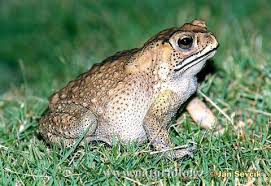 কুনো ব্যাঙ
সাধারণ বৈশিষ্ট্য- ১। শীতল রক্তের প্রাণী। 
২। ত্বক নরম, পাতলা, ভেজা 
৩। পানিতে ডিম পাড়ে।
শ্রেণি-সরীসৃপ (Reptilia)
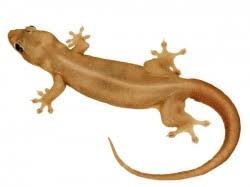 টিকটিকি
সাধারণ বৈশিষ্ট্য- ১। বুকে ভর করে চলে। ২। ত্বক শুষ্ক ৩। ত্বক শুষ্ক ও আইশযুক্ত।
শ্রেণি-পক্ষীকূল (Aves)
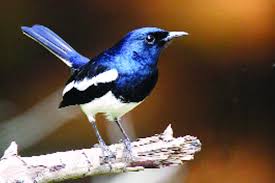 দোয়েল
সাধারণ বৈষষ্ট্য- ১। দেহ পালকে আবৃত ২। দুটি ডানা দুটি পা আছে। ৩। হাড় শক্ত হালকা।
শ্রেণি-স্তন্যপায়ী (Mammalia)
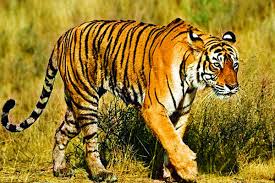 সাধালণ বৈশিষ্ট্য- ১। দেহ  লোম দ্বারা আবৃত। ২। হৃদপিন্ড চার প্রকোষ্ঠ বিষ্টি। ৩। শিশুরা মাতৃ দুগ্ধ পান করে বড় হয়।
জোড়ায় কাজ
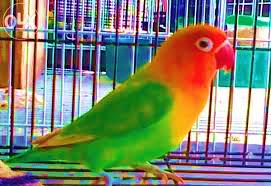 প্রশ্ন :  পক্ষিকুল  উড়তে পারে কেন ব্যাখ্যা কর ?
মূল্যায়ন
☞ ইলিশ মাছ কোথায় পাওয়া যায় ?
☞ টিকটিকি দেওয়াল থেকে পরে যায় না কেন ?
☞ কুনো ব্যাঙকে কেন শীতল রক্তের প্রাণী বলা হয় ?
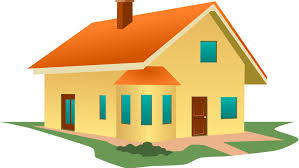 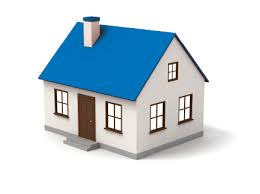 বাড়ির কাজ
বাঘ ও কুমির একই শ্রেণি ভুক্ত নয় কেন ব্যাখ্যা কর ?
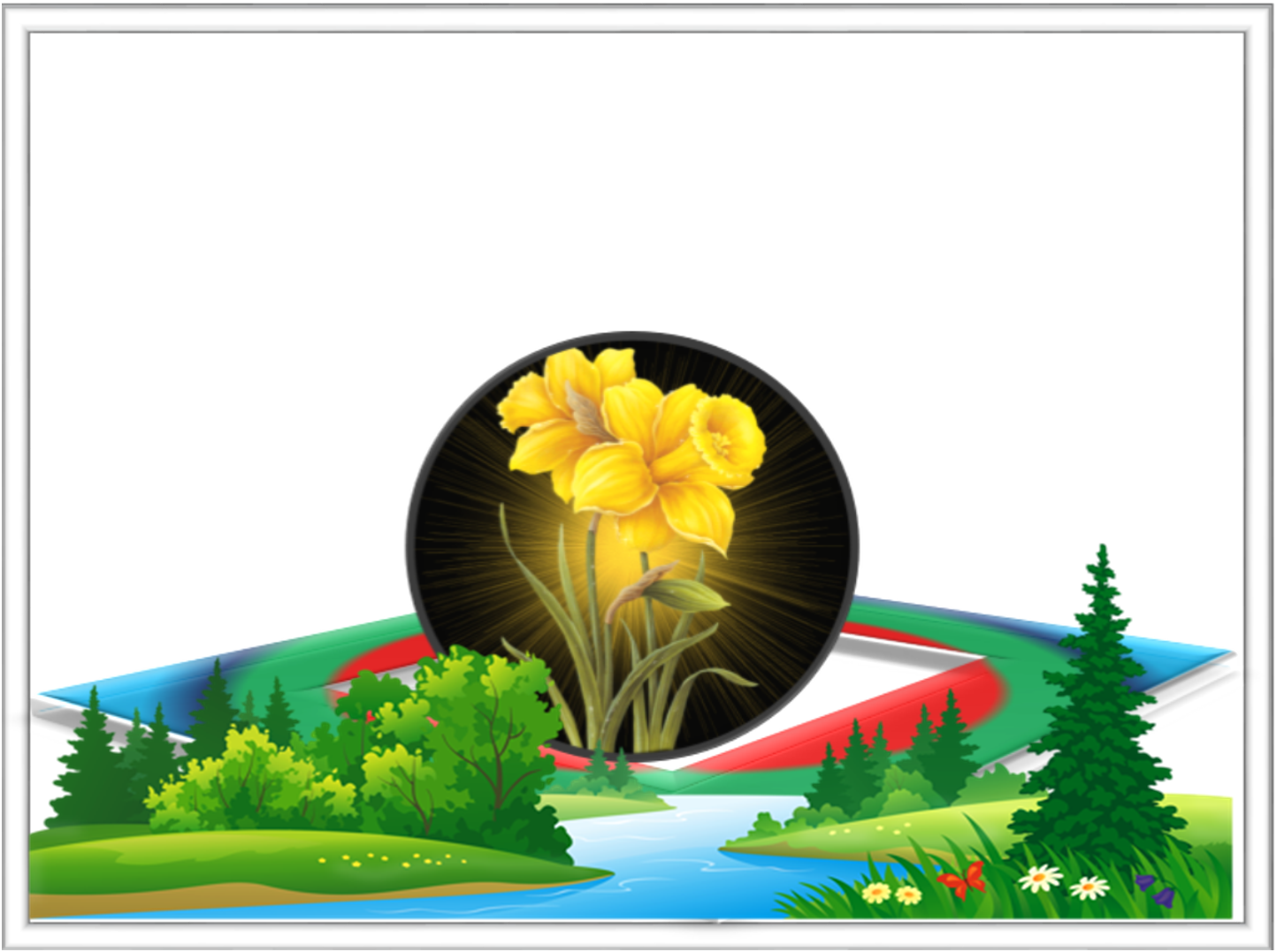 ধন্যবাদ সবাইকে